Competitive Highway Bridge ProgramFrom Research to Implementation
[Speaker Notes: AKA CHBP AKA 34 Bridge Project
$225M to rural states (call for projects in 2018; awarded in 2019)
One of 20 projects awarded (ODOT submitted 3; this project was chosen as the top priority for the agency)]
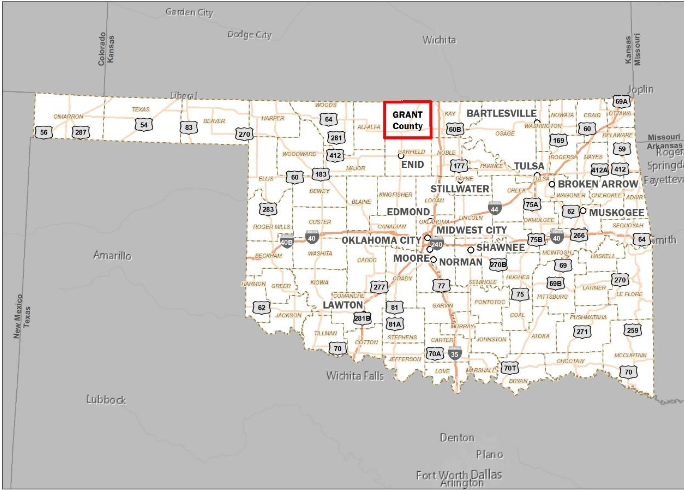 GRANT COUNTY
Population 4500
1920 road miles
92% are part of the 
     county highway system
[Speaker Notes: County highway system is critical in this area – rural, farming, oil and gas and wind turbines key in this area
Wakita – home of the movie Twister and 1 of 3 ARM (Atomospheric Radiation Measurement) facilities in the country south of Lamont]
Bridges in Grant County at time of application
33 % SD
535 bridges
Most county bridges in state
174 of those are SD
*There are more SD bridges in Grant County than there are in the entire state of on-system bridges.*
[Speaker Notes: Structurally Deficient meaning one or more bridges elements rates in poor condition 
70 % of bridges selected are on mail route, 50% are designated bus routes – low ADT does not decrease need!
highest # of bridges in state, more SD bridges than any other county & more than all of Oklahoma on-system
CURRENTLY 464 bridges and 20 SD]
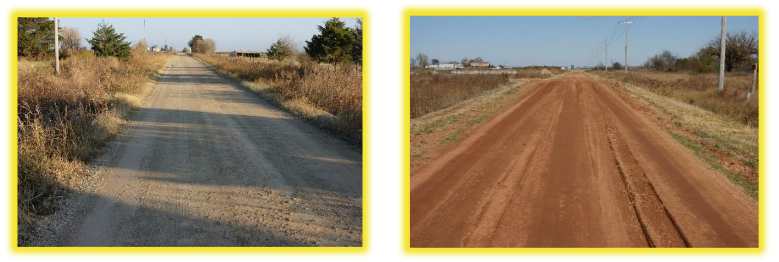 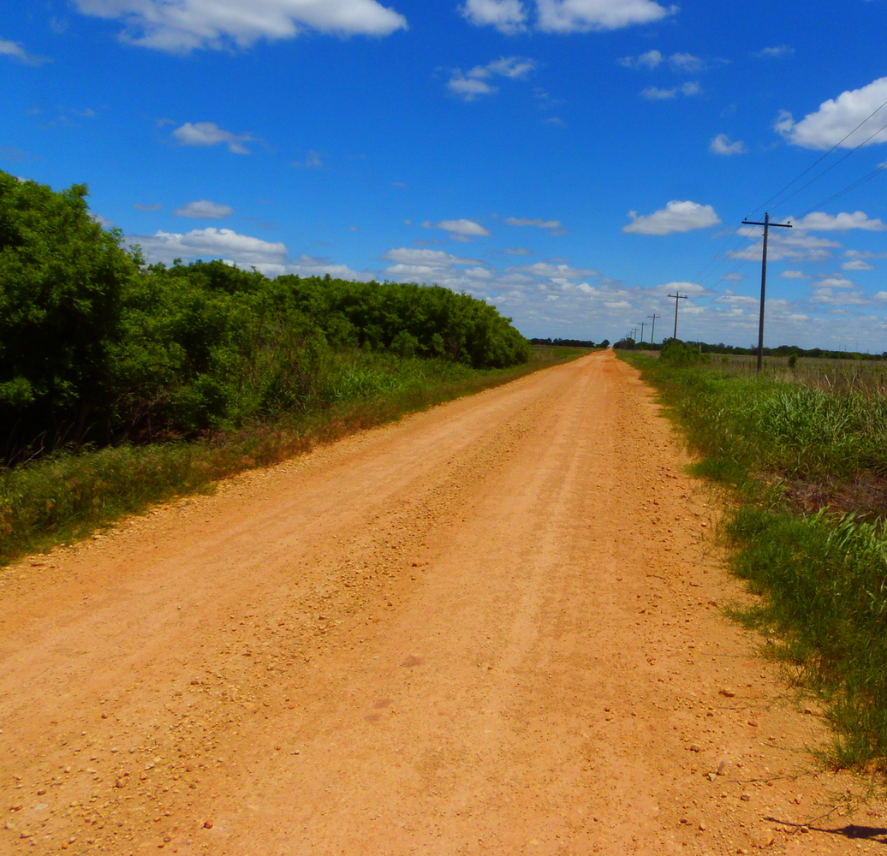 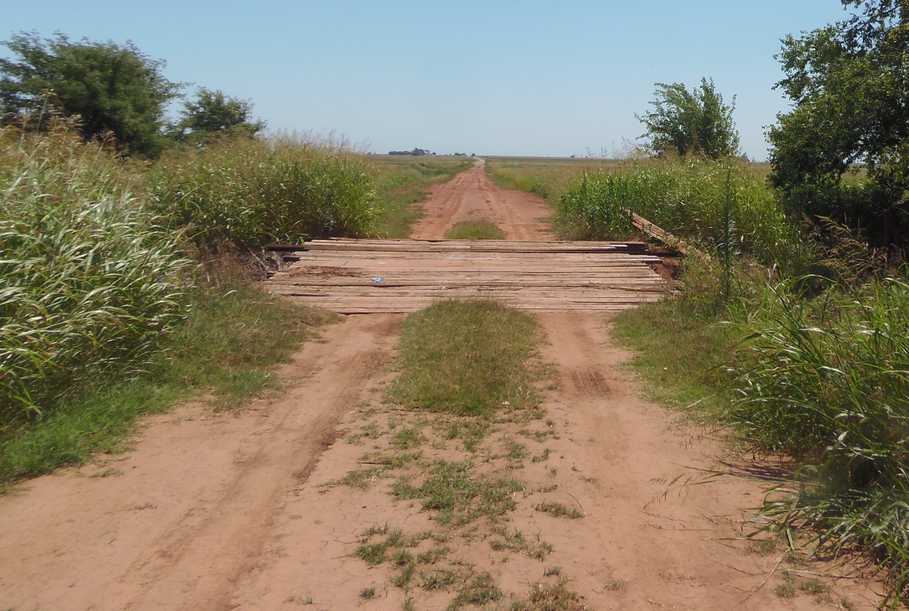 1920 miles
Over 1775 miles
County Maintained
[Speaker Notes: Remember, 4500 people, 1920 total miles – only 153 are highway (PAVED) – 1 mile section grid]
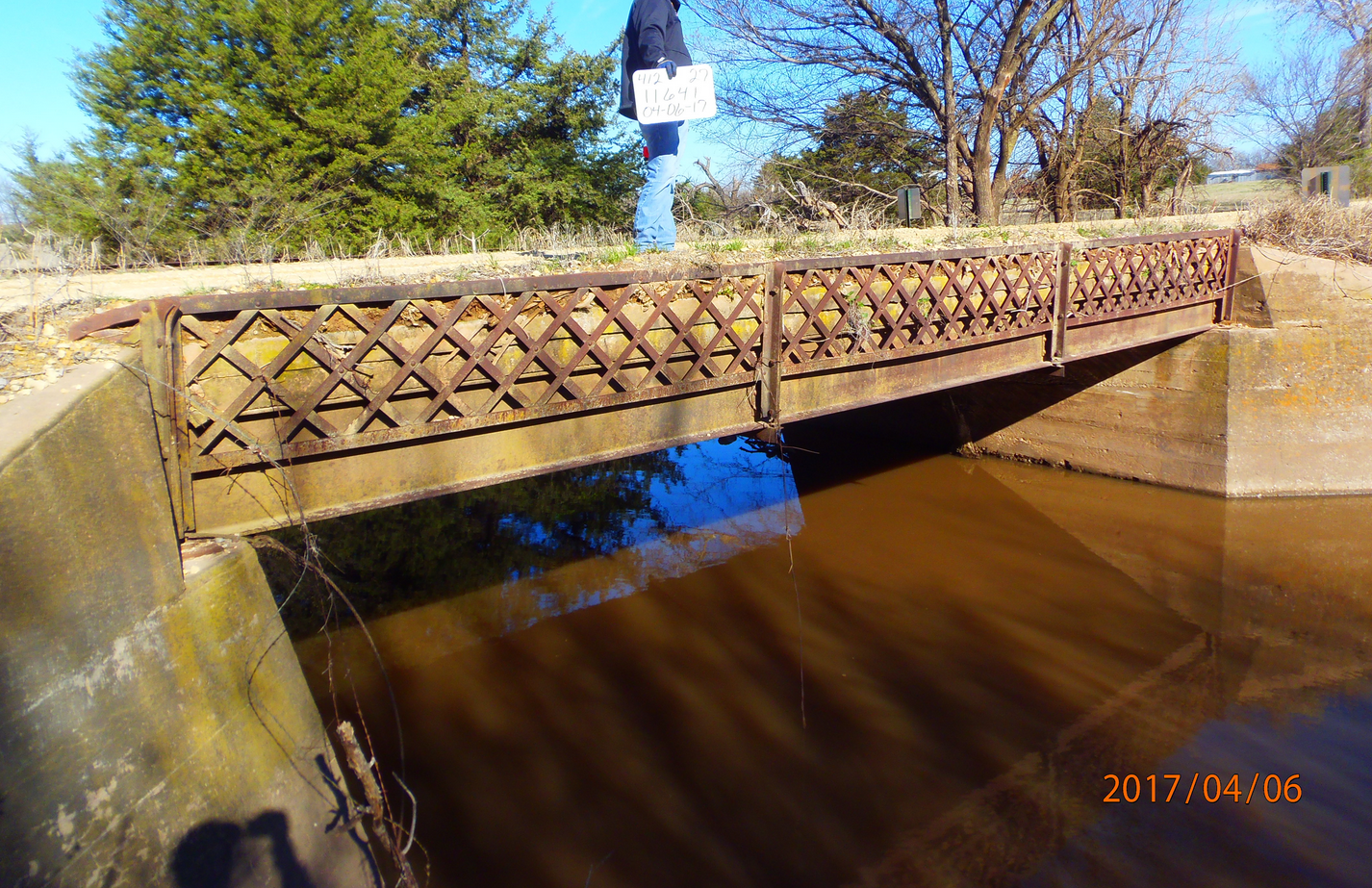 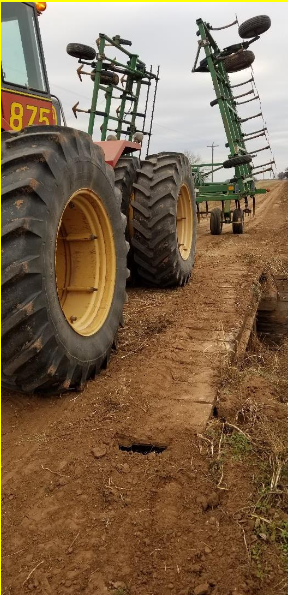 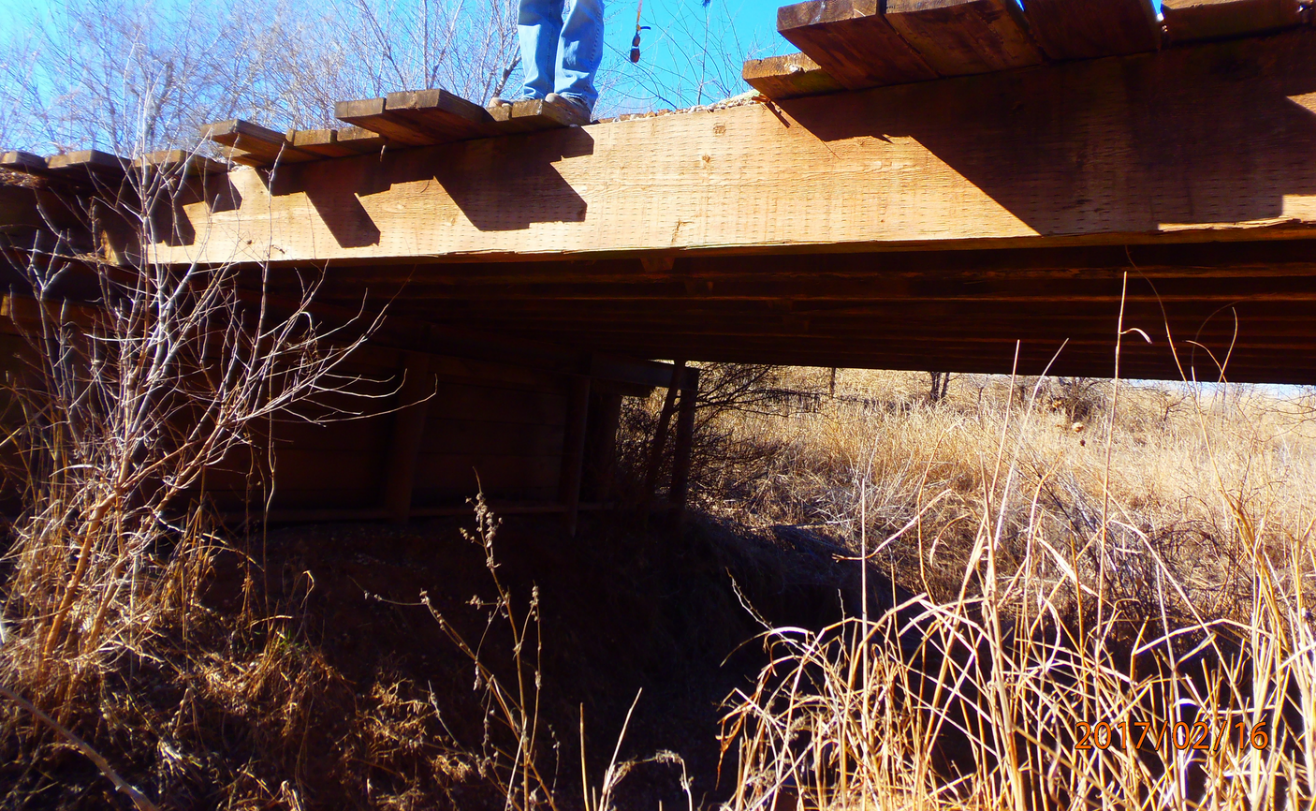 [Speaker Notes: Bridges are often 14-22’ wide – roadways are still access to homes, bus routes and mail routes]
CHBP Grant Criteria:
Innovative Technology
Innovative Financing
Innovative Project Delivery
ODOT awarded $3.47 million for bundling of 34 bridge replacements
[Speaker Notes: Just read slide]
Innovative Technology
Pre-cast concrete span beams
Easily fabricated, transported and erected on site
Pre-stressed elements, longitudinally tied
20’-40’ anticipated span lengths
Become part of County Bridge Standards
Additional Design Parameters:
28’ Clear Roadway – 10 Year Overtopping Hydraulic Design
[Speaker Notes: Innovative technology presented in grant proposal – ended up with 2 span lengths (30’ and 40’), 28’ wide, 18-24” thick segments.
Ended up not using the 20’ design due to hydraulics
Will be wider than what is typically out there now (good for farming equipment)]
Pre-Cast Span Segmental Beams
Anticipate 20’ – 30’ – 40’ design lengths
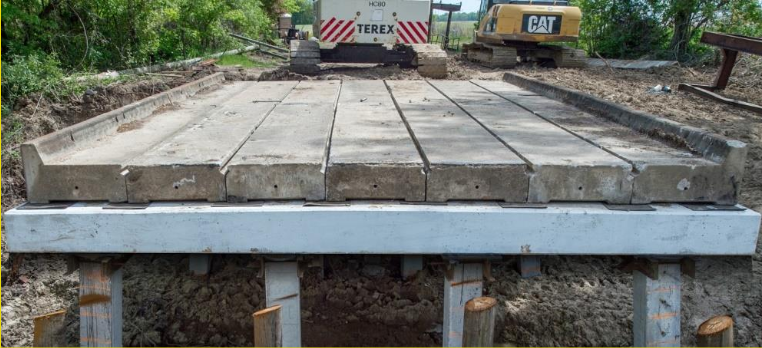 [Speaker Notes: Example of bridge in Mississippi with pre-cast components]
Innovative Technology
GRS Abutments:

Reduce Construction Time and Cost
   Reduces Maintenance
   Reduces Environmental Impact
   Convenience and Flexibility
   FHWA identified EDC Initiative
[Speaker Notes: Geosynthetic Reinforced Soil
Commonly called a “burrito”
No special equipment needed which opens the pool of potential bidders
No deep foundations – smaller environmental foot print
No “bump at the bridge”]
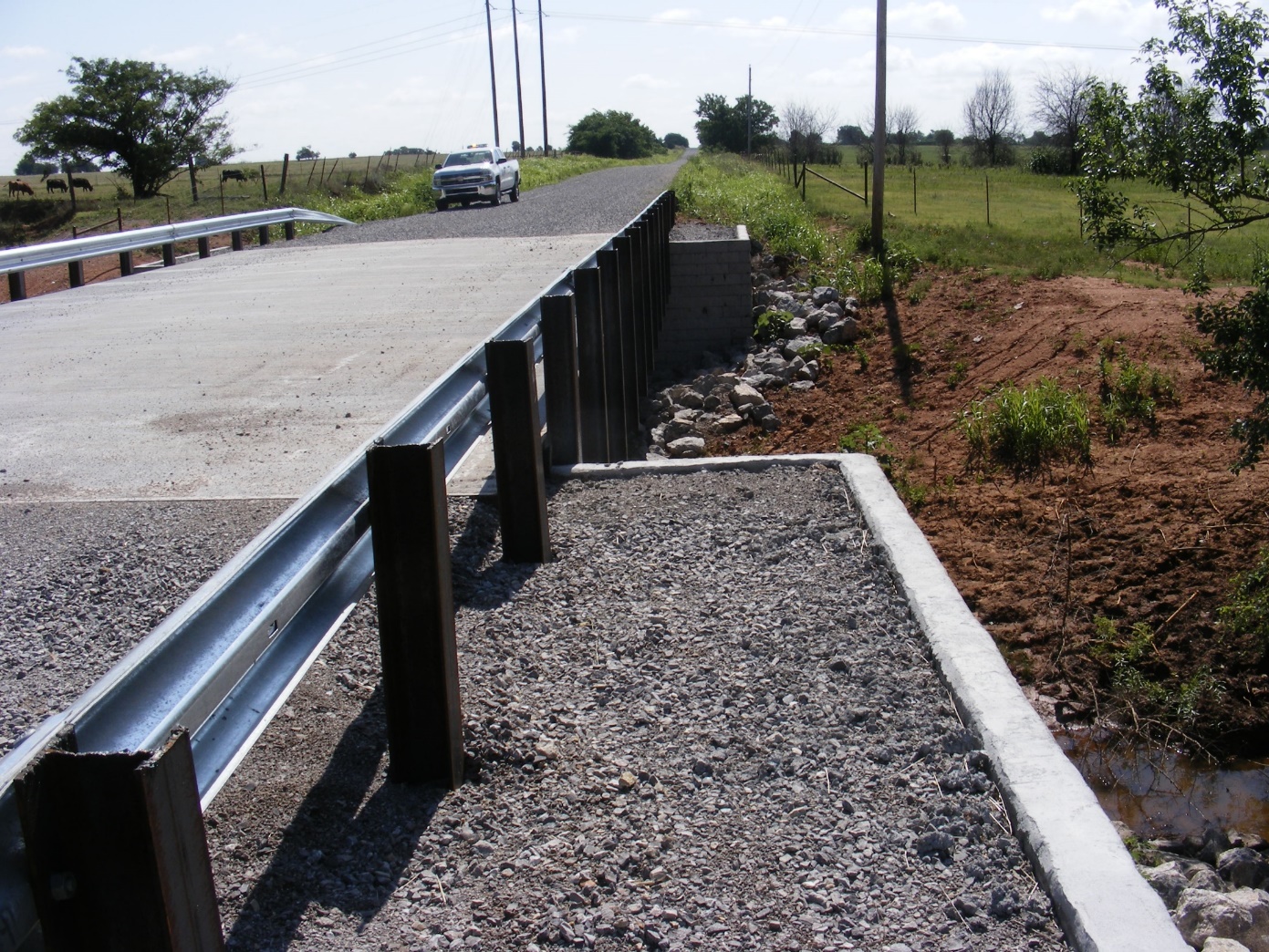 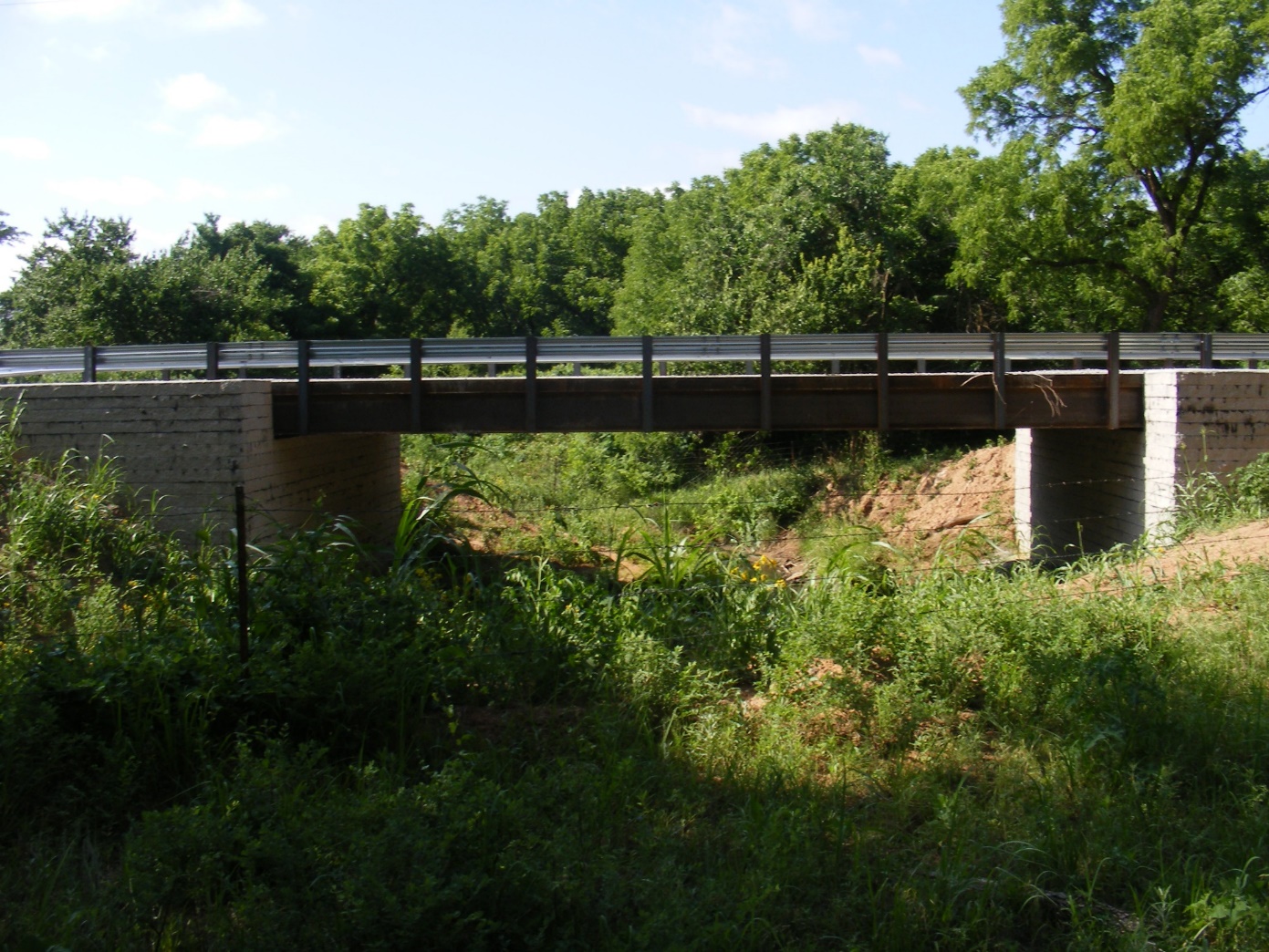 [Speaker Notes: Note these are using steel beams – sitting directly on the abutments]
Innovative Financing
Economy of Scale – Estimate 12% Savings
[Speaker Notes: Makes use of multiple funding sources 
Utilitzed ODOT resources for all pre-construction activities (would have cost $11.6M)
To replace 34 bridges with county funding would take over 40 years to accomplish – preliminary estimates $10.8M for construction – low bid was $11.7M
Would have cost over $22M to build individually]
Innovative Project Delivery
1 Plan Set – 34 Bridges
Standard Design – reduce workload
Streamline Environmental Process and Permitting
Economy of Scale
[Speaker Notes: 1 NEPA for all 34 bridges
1 404 permit]
Innovative Project Delivery
[Speaker Notes: Funds had to be authorized by the end of FFY21 (Sept 30) – only had from Sept. 2019-Sept. 2021
Huge commitment of resources – short time frame to deliver
Praise ODOT divisions and commissioners for commitment to seeing the project through]
Benefits and Outcome
Reduce SD bridges in Grant county by 20%
Boost local economy 
  Improve traffic safety
  Assist local communities with a sustainable  transportation corridor
[Speaker Notes: Just read slide
Results in GRS standard that can be used in the future]
Lessons Learned
Run hydraulics early
Plan for best case and worst case scenarios
Be flexible
Communication is key
[Speaker Notes: Had to remove bridges due to hydraulics being unable to meet Q10 with planned length
Best case – how will we capitalize if bids come in low? Designed extra bridges; Worst case – be ready and willing to find solutions if this happens (ex.-r/w taking too long)
This requires working with all stakeholders and asking for feedback from industry/contractors
Make sure communication is clear and all stakeholders are included
So far, SEVEN (7) bridges have been constructed and opened for use – that’s an average of 3-4 weeks per bridge!]
Thanks to Grant County,ODOT Divisions, and FHWA!
ODOT Local Government Division 
Melissa Davis – Project Manager
[Speaker Notes: Thank Grant County commissioners, ODOT divisions and staff, FHWA
Take questions]